The Doctor’s nightmare: Fibromyalgia
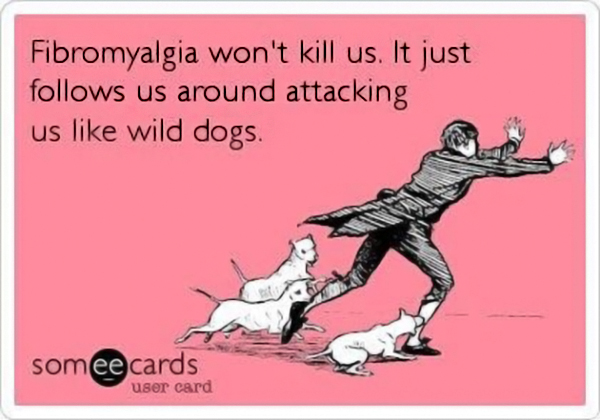 Dr Eugene Kalman Genga
Dept. of clinical Medicine and Therapeutics
University of Nairobi
QUIZ
Somatisation is more common in
Women
People with higher socioeconomic status
Patients from larger families
People who have had early life difficulties
People who have experienced stressful life events
Somatisation is more common in
Women
People with higher socioeconomic status
Patients from larger families
People who have had early life difficulties
People who have experienced stressful life events
What % of MUS persist beyond a year?
5%
25%
50%
85%
What % of MUS persist beyond a year?
5%
25%
50%
85?
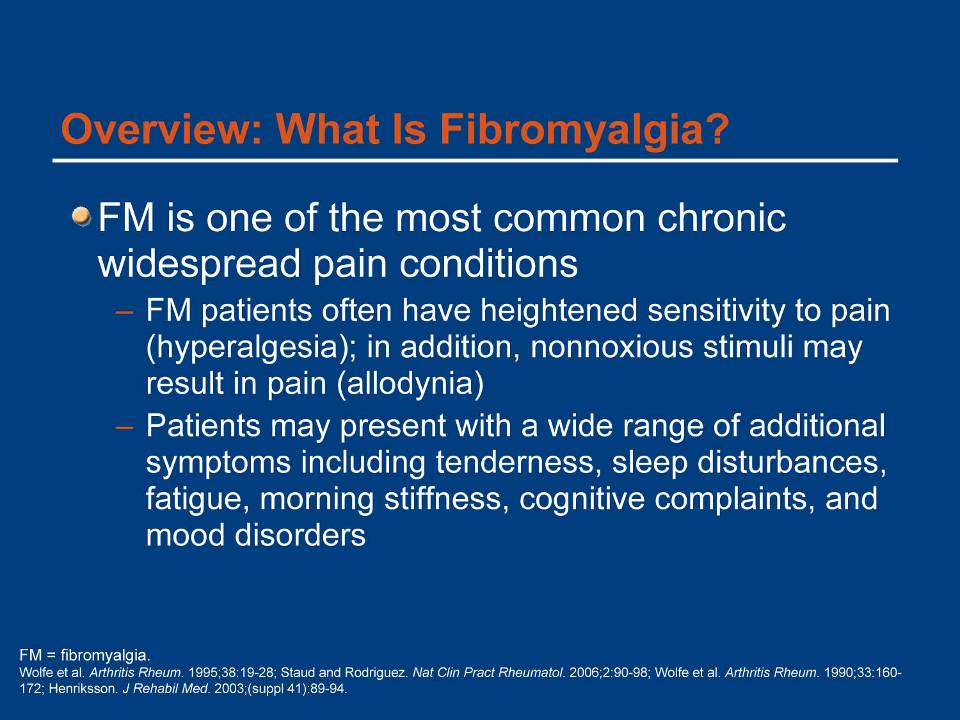 Primary Care and Functional Illnesses
Account for 30-50% of office visits
Medical classification: FM, IBS, irritable bladder, vulvodynia, non-cardiac chest pain, TMJ, multiple chemical sensitivity, tension headaches
Psychiatric classification: Somatization disorder, hypochondriasis, conversion disorder, PTSD
Commonest primary care problem
Specialty referral based on most distressing syndrome
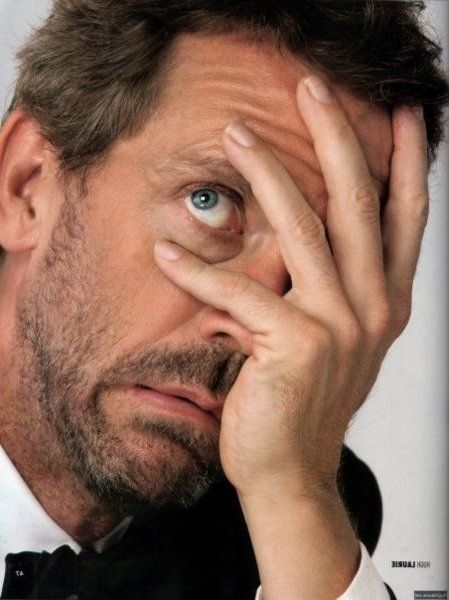 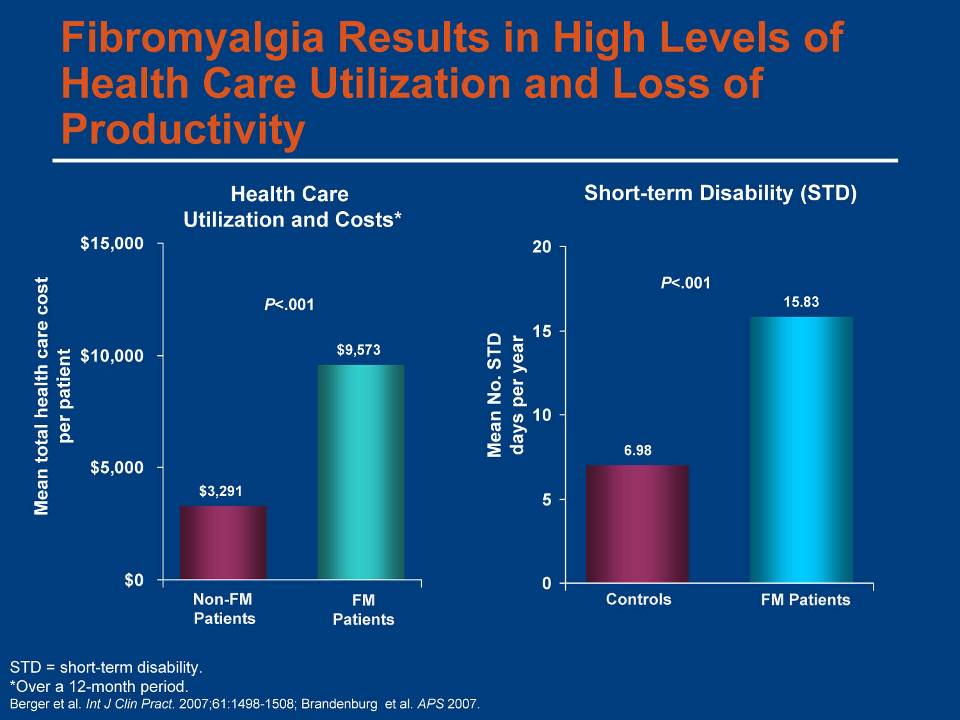 Case Presentation
A 35-year-old woman presents to your office complaining of diffuse “joint pain” for the past several months. On further questioning, she states that the pain is all over her body, in her muscles and joints. It is there throughout the day, and worsened by exercise. 
   She gets minimal relief with acetaminophen.
Who Gets Fibromyalgia?
No concurrent medical illness
Any age, but peak age 40-60
60-90% female in clinic, although less gender difference in population-based studies
Concurrent medical illness (e.g., SLE, RA, OA, hypothyroidism, hepatitis). Important to consider in patients with rheumatic or chronic pain disorders
Prior medical illness (e.g., Lyme disease, viral illness)
Medications (steroid taper)
[Speaker Notes: Table 1.1. Who Gets Fibromyalgia?]
Case Cont’d
ROS: Positive for daytime fatigue, constipation, and occasional palpitations.

PMH: None.

Meds: Acetaminophen prn

FH: Mother has RA, sister has hypothyroidism.
Medically Unexplained Illnesses Concurrent With Fibromyalgia
Chronic fatigue syndrome
Irritable bowel syndrome
Muscle, migraine headaches
Irritable bladder syndrome
Mood disturbances
Vulvodynia
Temporomandibular joint (TMJ) disorder
IN EACH OF THESE: Diagnosis dependent on:
 Exclusion of disease
Symptoms rather than signs
No reproducible laboratory findings
Gold standard is “expert opinion”
[Speaker Notes: THOUGHT LEADER SLIDE
No reference needed per Don Goldenberg (he created)]
Case Cont’d
Physical Exam T 36.5; BP 125/78; P 65
Genl: WNWD, thin woman, NAD, slightly flat affect
Neck: No thyromegaly, no LAD.
CV: RRR, no murmur
Lungs: Clear
Abd: Soft, slightly tender throughout, ND
MSK: No joint swelling nor erythema. Normal range of motion in all joints. 8/18 tender points positive
Skin: No rashes.
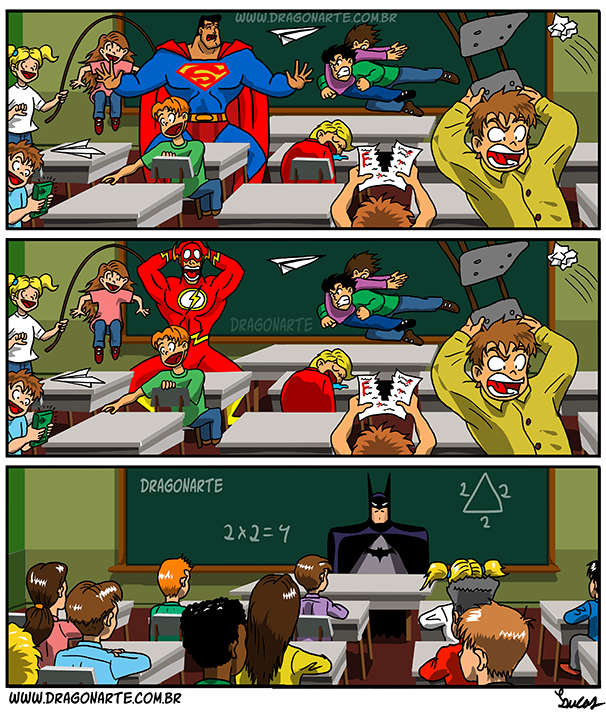 Case Cont’d
What is your differential diagnosis?
What further work-up does she need?
Differential Diagnosis
Polyarticular arthritis
Rheumatoid arthritis
SLE
Polymyalgia rheumatica
Endocrine disorders
Hypothyroidism
Hyperparathyroidism (hypercalcemia)
Myopathies
Polymyositis
Rhabdomyolysis
Differential Diagnosis
Neuropathies
Depression
Chronic fatigue syndrome
Myofascial pain syndrome
Anemia
Case Cont’d
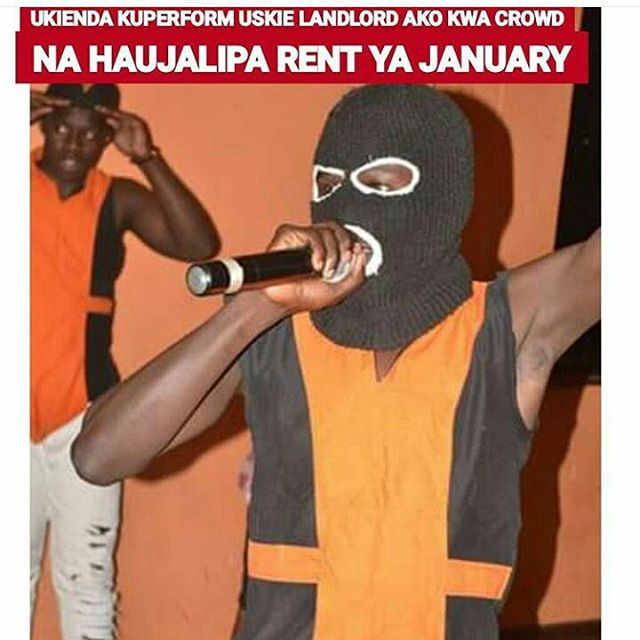 What further work-up does our patient need?
Diagnostic Evaluation
Careful history and physical
This is the most important component and often leads to the diagnosis
Labs to evaluate for:
Causes of fatigue (CBC, TSH)
Causes of myalgias (CK, ? Chemistry panel)
Evidence of inflammation (ESR)
Diagnostic Evaluation
Generally NOT recommended
ANA, Rheumatoid factor
Diagnostic EvaluationDifferentiating FM from other disorders
Case Cont’d
Your patient’s CBC, Chem 7, TSH, and ESR are normal. She returns to clinic for a follow-up visit to review her labs. You are about to begin explaining her diagnosis of fibromyalgia
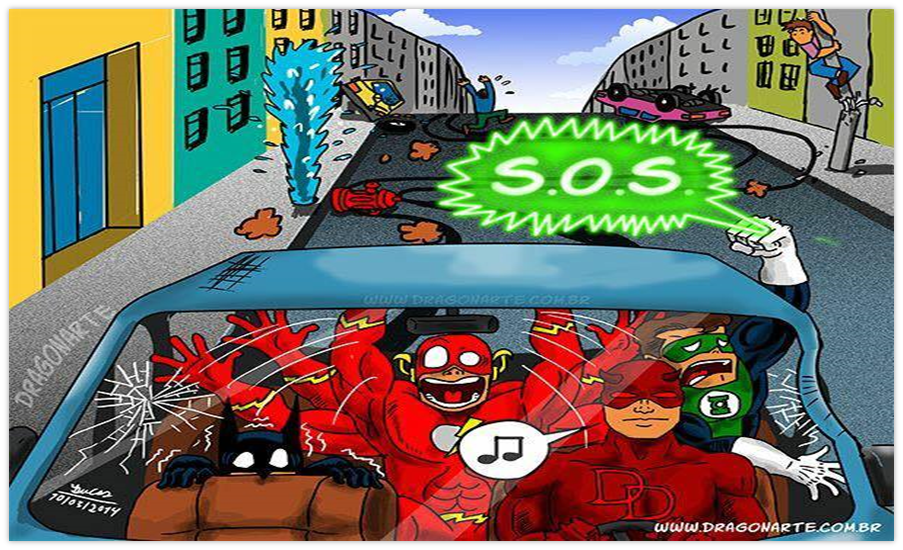 Case Cont’d
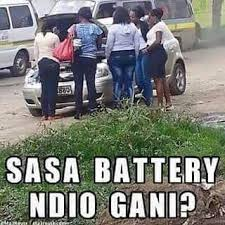 You inform your patient that you believe she has fibromyalgia. She becomes tearful and says that she has read about this disease on the internet and it is clearly not a real illness. Furthermore, she has read that fibromyalgia is strongly associated with depression, and she adamantly states that she is not depressed. She would love to get back to the activities she used to enjoy, if only she did not have so much pain. She demands a referral to a rheumatologist for further evaluation.
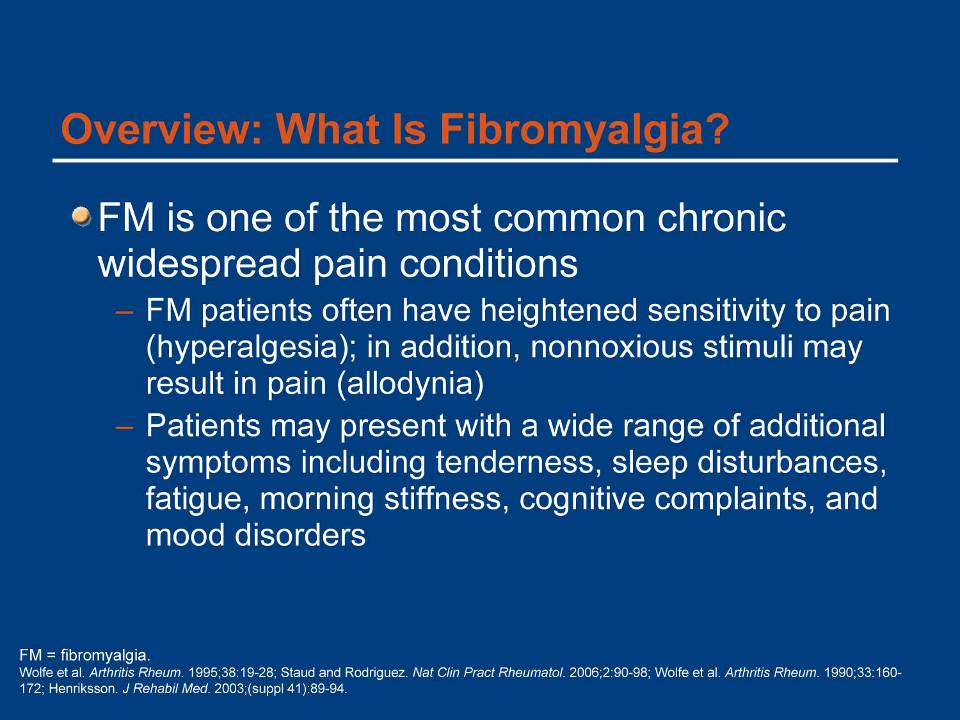 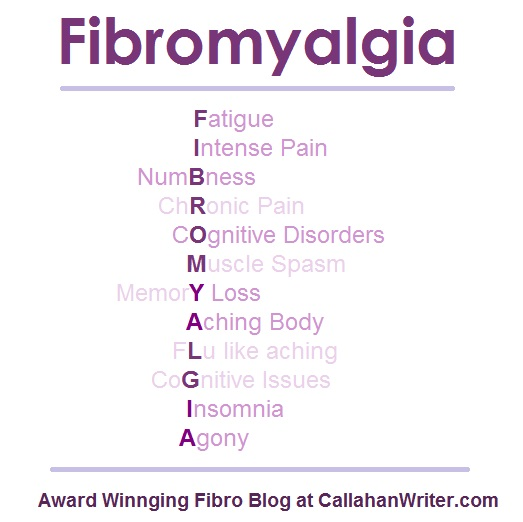 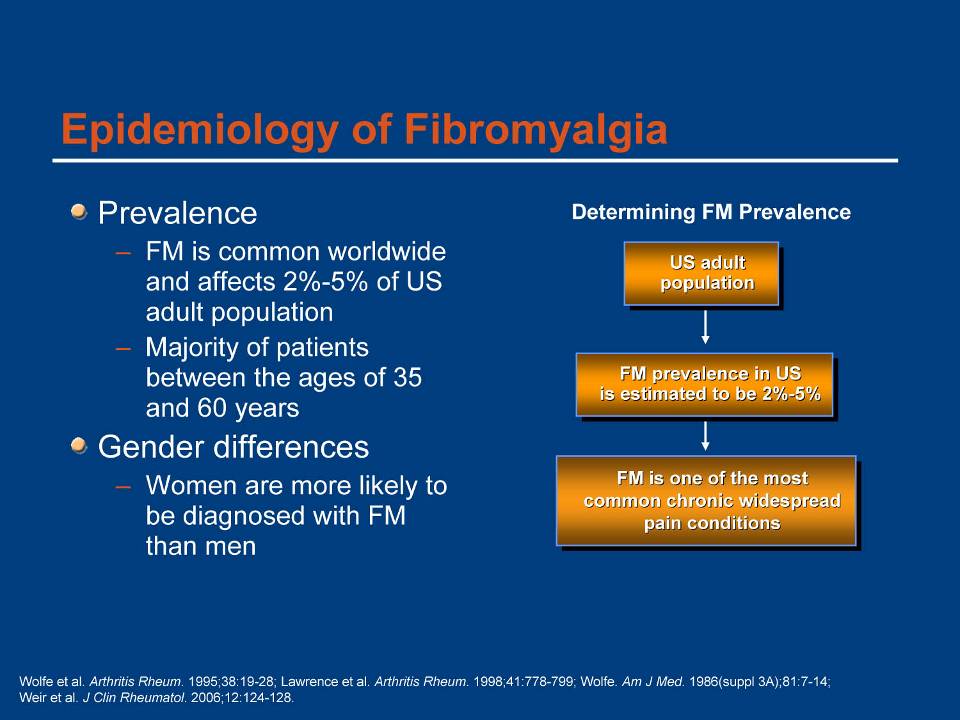 Nguyen at western Kenya area had 20%,  Dokwe at KNH rheumatology clinic had 13%, Malombe at KNH CCC had 17.9%,
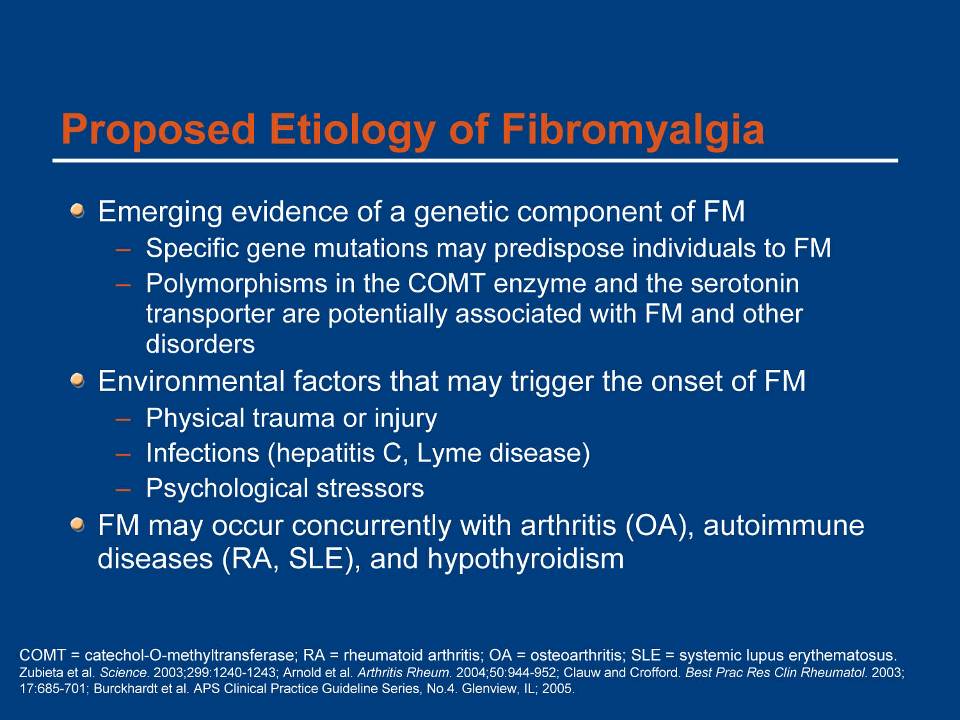 FibromyalgiaPathophysiology
27
Abeles AM, et al. Ann Intern Med. 2007;146:726-734.
Structured Interview for Fibromyalgia
A. Widespread pain (axial + upper and lower + L and R sides)
C. At least 4 of: generalized fatigue, headache, sleep disturbance, neuropsych complaints, numbness/tingling, IBS
B.  11 of 18 reproducible tender points
OR
Explained by no other condition
Fibromyalgia
A. Generalized, chronic pain (≥ 3 months) affecting the axial, plus upper and lower segments, plus left and right sides of the body
C. At least 4 of the following symptoms
	1. Generalized fatigue
	2. Headaches
	3. Sleep disturbance 
	4. Neuropsychiatric complaints
	5. Numbness, tingling sensations
	6. Irritable bowel symptoms
Pope HG Jr, Hudson JI. Int J Psychiatry Med 1991;21(3):205-232
FM Diagnosis is Very “Physician Dependent”
History of chronic, widespread pain for ≥3 months
History of chronic, widespread pain for ≥3 months
Rule out other conditions that may present with chronic widespread pain 
Depending on physician: Mental health evaluation, sleep evaluation
Rule out other conditions that may present with chronic widespread pain (“Operator dependent”)
General physical exam, neurologic exam, selected laboratory testing (ESR, thyroid tests; avoid screening serologic tests)
General physical exam, neurologic exam, selected laboratory testing (ESR, thyroid tests; avoid screening serologic tests)
Confirm presence of tender points 
(Fibromyalgia may be present, even if <11 of 18)
Confirm presence of tender points 
(Fibromyalgia may be present, even if <11 of 18)
Confirm diagnosis of fibromyalgia
Confirm diagnosis of fibromyalgia
29
Modified from Goldenberg JAMA 2004
FibromyalgiaACR Diagnostic Criteria
30
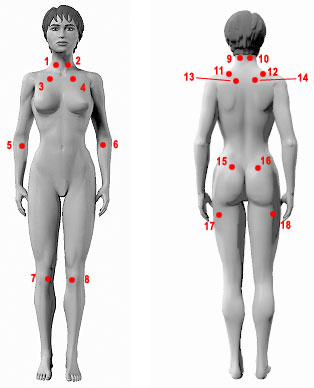 History (≥3 months) of widespread pain
Above and below the waist
Bilateral
In the axial skeleton
Manual tenderpoint examination
Pain in ≥11 of 18 specific fibromyalgia tender points on digital palpation 
~ palpation force: 4 kg/1.4 cm2
Okifuji A, et al. J Rheumatol. 1997;24:377-383.
Wolfe F, et al. Arthritis Rheum. 1990;33:160-172.
http://www.fibromyalgia-symptoms.org/fibromyalgia_diagnosis.html. Accessed August 1, 2008.
[Speaker Notes: The fibromyalgia tender points are areas of tenderness in muscles, muscle-tendon junctions, or fat pads.
The palpation examination should be performed with an approximate force of 4 kg/1.4 cm2 , which is approximately the pressure required to partially blanch the blood from under the fingernail. Palpation can be delivered with a calibrated dolorimeter to ensure reliability and validity between examiners. Palpation must be “painful” rather than “tender.”
Fibromyalgia can be diagnosed even if the ACR’s tender point criteria are not met, provided the patient history is highly suggestive.
Am Fam Physician. 2007;76:247-54.]
FibromyalgiaDifferential Diagnosis
31
Rheumatic illness
Systemic CTD (RA, myositis, SLE, PMR)
False + ANA “pitfalls”
Seronegative spondyloarthropathies
Other chronic pain disorder (OA, spinal stenosis, neuropathy)
Infectious disease
Lyme disease
Viral (hepatitis C, HIV, “EBV”)
Hypothyroidism
Consider concurrent systemic illness and primary sleep and mood disorders
CTD=connective tissue disease. RA=rheumatoid arthritis. SLE=systemic lupus erythematosus; PMR=polymyalgia rheumatica; ANA=antinuclear antibodies; HIV=human immunodeficiency virus; EBV=Epstein-Barr virus.http://www.medscape.com/viewprogram/17278_pnt. FPO
[Speaker Notes: Except for ethnicity, marital status, and education, patients with survey-diagnosed fibromyalgia differed in all diagnostic and clinical characteristics from patients without survey-diagnosed fibromyalgia.]
FibromyalgiaInterventions
32
Patient Education
Explain what the condition is and what it is not
Physical Therapy
Exercise programs
CAM
Cognitive-behavioral, alternative therapies
Multimodal TherapeuticStrategies for Fibromyalgia
Psychological
SupportPsychotherapy, support groups
Pharmacotherapy
SNRIs, TCAs, anticonvulsants, tramadol
Address Comorbidities
Sleep dysfunction, depression, anxiety
CAM, complementary and alternative medicine; SNRI, serotonin–norepinephrine reuptake inhibitor; TCA, tricyclic antidepressant.
Burckhardt CS, et al. Guideline for the Management of Fibromyalgia Syndrome Pain in Adults and Children. Glenville, Ill: American Pain Society; 2005.
Treatment of Fibromyalgia
Patient Education
Patients generally have fewer symptoms if they are told their diagnosis
Group sessions (6-17 sessions), lectures, written materials seem to improve quality-of-life, pain, sleep, energy levels3; improvements lasted 3-12 months
One 1.5-day educational session improved energy, stiffness, pain severity, and depression4
Fibromyalgia Nonpharmacologic Therapies
34
Strong evidence
Education
Aerobic exercise
Cognitive-behavioral therapy 
Modest evidence
Strength training
Hypnotherapy, biofeedback, balneotherapy
Weak evidence
Acupuncture
Chiropractic, manual, and massage therapy
Electrotherapy
Ultrasound 
No evidence
Tender point injections
Flexibility exercise
Burckhardt CS, et al. Guideline for the Management of Fibromyalgia Syndrome Pain in Adults and Children. Glenville, Ill: American Pain Society; 2005; Goldenberg DL, et al. JAMA. 2004;292:2388-2395.
Exercise
Control
a
30
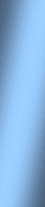 25
a
20
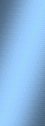 15
Mean Change in Parameter, %
10
5
0
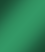 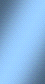 -5
-10
Aerobic
Mean Tender
Performance
Point Pain
Pain Intensity
Threshold
FibromyalgiaAerobic Exercise
35
Benefits first reported 30 years ago
Nearly universally beneficial
Tolerance, compliance, and adherence are biggest hurdles
Programs should be individualized
Begin several months after pharmacologic therapy
Begin with low-impact exercises
a P<0.001; meta-analysis of 4 independent studies.
Busch AJ, et al. Cochrane Database Syst Rev. 2002, Issue 2. Art. No. CD003786. doi:10.1002/14651858.CD003786.
McCain GA, et al. Arthritis Rheum. 1988;31:1135-1141.
FibromyalgiaCognitive-Behavioral Therapy
36
Thoughts
Longitudinal trials show reduced pain severity and improved function
Systematic reviews demonstrate reduced pain and fatigue, improved mood and function
Improvements also seen with meditation, relaxation, stress management
Effects depend heavily on therapist and program
PhysicalResponse
Feelings
Behavior
Goldenberg DL, et al. JAMA. 2004;292:2388-2395.
Hadhazy V, et al. J Rheumatol. 2000;27:2911-2918.
Williams DA. Best Pract Res Clin Rheumatol. 2003;17:649-665.
FibromyalgiaOverlap With Related Syndromes
37
CFS 1% of population; fatigue and 4 of 8 “minor criteria”
Fibromyalgia 
2%-4% of population; 
defined by widespread 
pain and tenderness
Pain and/or 
sensory
amplification
Psychiatric disorders MDD, OCD, bipolar, PTSD, GAD, panic attack
Regional pain  
syndromes  
(eg, tension headache,TMD, idiopathic LBP)
Somatoform disorders4% of population; multiple unexplained symptoms,no “organic” findings
CFS, chronic fatigue syndrome; GAD, generalized anxiety disorder; LBP, low back pain; MDD, major depressive disorder; OCD, obsessive-compulsive disorder; PTSD, post-traumatic stress disorder; TMD, temporomandibular disorders.
Clauw DJ, et al. Neuroimmunomodulation. 1997;4:134-153.
Medications in FMS
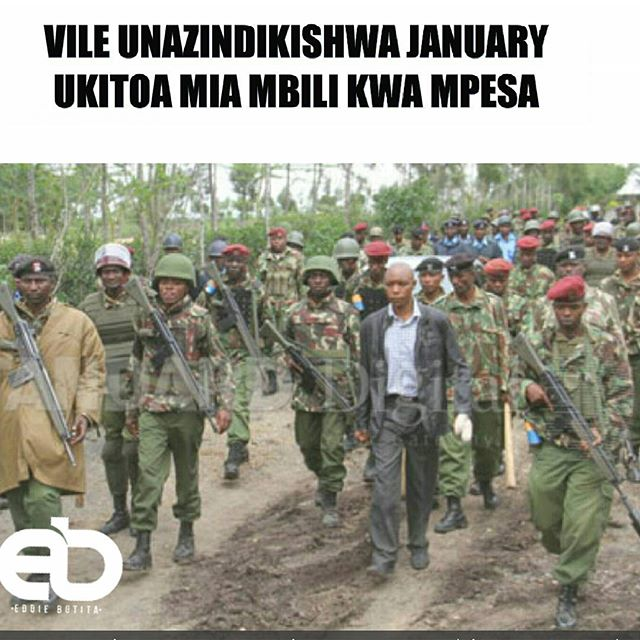 Strong evidence for efficacy
Amitriptyline, 25-50 mg at bedtime
Cyclobenzaprine, 10-30 mgs at bedtime
Pregabalin, 300-450 mg/day
Gabepentin, 1600-2400 mg/day
Duloxetine, 60-120 mg/day
Milnacipran, 100-200 mg/day

Modest evidence for efficacy
Tramadol, 200-300 mg/day
SSRIs (fluoxetine, sertraline)

Weak evidence for efficacy: pramipexole, gamma hydroxybutyrate, growth hormone, 5-hydroxytryptamine, tropisetron, s-adenosyl-methionine  
No evidence: opioids, NSAIDS, benzodiazepene and nonbenzodiazepene hypnotics, melatonin, magnesium, DHEA, thyroid hormone, OTC including guaifenesin 

Modified from Goldenberg, et al: Management of fibromyalgia syndrome. JAMA 2004; 292:2388-95.
Rationale for the Use of Central Nervous System Active Medications in FM
No evidence for muscle pathology
Current research supports role of augmented central pain mechanisms
Genetic predisposition
5-HT2A receptor polymorphism 
↑ Pain severity in FM patients with T/T genotype 
↑ Frequency of S/S genotype in FM patients compared with healthy controls
↑ Incidence of COMT polymorphism in FM patients
Substance P increased in CSF
5-HT and NE serum levels decreased in some studies
Imaging studies
Elevated lifetime rates of mood disorders in patients with FM
Elevated rates of mood disorders in first-degree relatives of FM patients
Sleep disturbances
Russell IJ et al. Arthritis Rheum. 1992;35:550-556 Bondy B et al. Neurobiol Dis. 1999;6:433-439; Offenbaecher M et al. Arthritis Rheum. 1999;42:2482-2488. Arnold LM, et al. Arthritis Rheum. 2004;50:944-52. Moldofsky H. Adv Neuroimmunol. 1995;5:39-56. Buskila D, Sarzi-Puttini P. Arthritis Res Ther. 2006;8(5):218 Harris RE, et al. Arthritis Rheum. 2008;58:903-907. 
.
[Speaker Notes: Sleep abnl thought to be mediated by by abnormality of central serotonergic neurotransmission. So the tertiary TCA’s with higher serotonin/norepinephrine reuptake inhibition than secondary agents became the initial candidates

This talk will focus on psychopharmacologic treatment of fibromyalgia]
Natural history of fibromyalgia
Patients should be reassured that fibromyalgia is not life-threatening. 
Most patients have waxing and waning symptoms throughout life, but generally remain very functional. 
Most patients report that they are able to work full-time.
Patients should be encouraged to take an active role in disease management.
Case StudyIntroducing Katherine
41
54-year-old financial consultant
Presents to PCP for evaluation of pain that started 4 months ago in her shoulders and spread recently toher hips, arms, and back
Pain levels vary, 5-8/10
She can’t work as efficiently as before
History of symptoms consistent with IBS for the last 3 years, and recent depression, poor sleep andchronic fatigue
Differentials??
What formal diagnostic, laboratory, and imaging tests may be helpful when diagnosing Katherine?
Does she have any fibromyalgia predisposing factors?
IBS, irritable bowel syndrome; PCP, primary care physician; RA rheumatoid arthritis; SLE, systemic lupus erythematosus.
FibromyalgiaComprehensive Assessment
42
Detailed history focusing on illness that may mimic, complicate, or occur concurrently with fibromyalgia
Evaluate the severity of other fibromyalgia symptoms:  fatigue, sleep disturbance, mood/cognitive disturbance
Patient with probable fibromyalgia
Clinical diagnosis of fibromyalgia based on 1990 ACR criteria
Assess functional status at initial and subsequent visits
Characterize pain type,
location, source, intensity, duration, effects on QoL
Analyze complete blood count, ESR, muscle enzymes, liver function, thyroid function
ACR, American College of Rheumatology; ESR, erythrocyte sedimentation rate; QoL, quality of life.
Burckhardt CS, et al. Guideline for the Management of Fibromyalgia Syndrome Pain in Adults and Children. Glenville, Ill: American Pain Society; 2005.
Fibromyalgia: take-home points
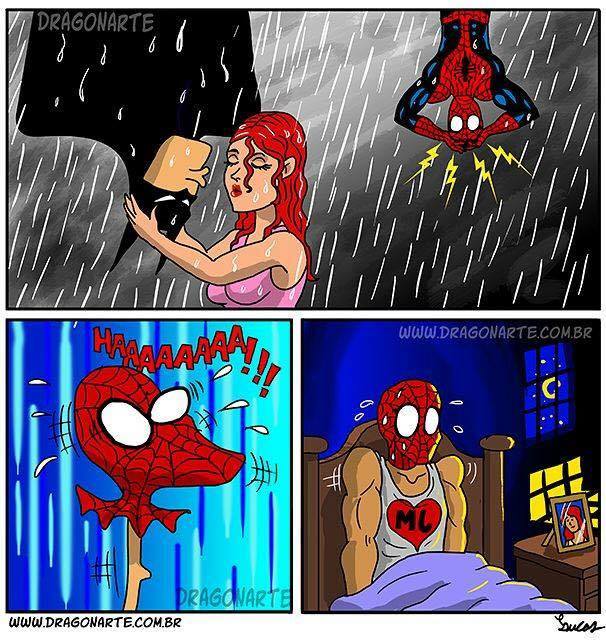 Defined as diffuse pain and 11/18 positive tender points, though some patients will not strictly meet criteria
Check CBC, ESR, TSH, CK depending on symptoms
Most effective treatments: Patient education; aerobic exercise; CBT; TCAs
Most patients will continue to have some pain but will function relatively normally